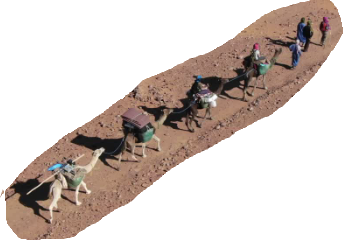 [Speaker Notes: @ Work- interviewing for 'new Hires'
meet with a couple of people on the team...questions back and forth?
Have you ever...
When was the last time....
How did you handle....

Based on the quality of the answers and an unreliable 'gut-feeling', the person was hired or passed over.

Problem;
When taken to the Production line to begin train and work, we found many of them SAID the right things but their skills and ability showed us another.
They TOLD us they could weld or use this or that tool or read a blueprint but when asked to DO so, we found reality didn't match.
They could not back their words up by their actions.

Jesus had been talking to this group of followers for a while now...off and on- making claims, taking authority....
Raelly, Interviewing for the job as their king and introducing the new kingdom.
Until now, Jesus has for the most part just been TALKING. In this chapter, (8), Matthew shows the readers that his claims of authority are valid through what Jesus DID.
When we interview a person for a position as welder, we want to know they can weld.
Matthew introduces Jesus to the Jewish readers through the 'question and answer' part of the interview and in this chapter, Jesus begins proving the claims he has made by DOING.
He SHOWS his ability.
He Demonstrates his power in a way that the people can understand.
In THIS portion of Chapter 8, Matthew helps us take the leap we all need to take in our faith journey and he does it with the help of Isaiah.]
Matthew 8:14–17
When Jesus came into Peter’s home, He saw his mother-in-law lying sick in bed with a fever. He touched her hand, and the fever left her; and she got up and waited on Him. When evening came, they brought to Him many who were demon-possessed; and He cast out the spirits with a word, and healed all who were ill. This was to fulfill what was spoken through Isaiah the prophet: “HE HIMSELF TOOK OUR INFIRMITIES AND CARRIED AWAY OUR DISEASES.”” (NASB95)
[Speaker Notes: READ

This is the last of the first bundle of healings that Matthew mentions in his gospel.
Matthew is NOT written in strict chronological order as mentioned earlier and here is a classic example.
The healing of Peter's mother-in-law.

Now this collection of healings that Matthew has assembled are put together in such a way as to draw our attention to a few things.
1. Remember, The first healing was an outcast- Leper
The second was  foreigner- Gentile Roman soldier
The third is a 2nd class citizen- Jewish woman.
	In the days of Christ, women were not allowed to be involved in public life and opportunities for education were not as available. In first-century Jewish society, women were second-class citizens, banned from the Inner Courts of the Temple, banned from any part of the Temple during their monthly periods, and, at any time, divorce-able by their husbands without any right of redress, merely by the writing of a notice to this effect.

One of Matthew's objectives in lining them up this way may have been to portray Jesus as a king and a kingdom who will exclude NO ONE.

2. A second objective may have been to  establish Jesus' kingship and his authority as superior to to the Jewish legal system as well as the Roman government.

3. A third would have been to to display Christ's willingness to 'step in' to do good...to associate with the 'common people'; AND to to accomplish His Father's will.

There is yet another reason for Matthew's arrangement though and we will discover it today.
A Hint comes from HOW Matthew translates this verse.
 Matthew’s two verbs TOOK and CARRIED in the OT quote (capital letters), contrary to some opinion, exactly renders the Hebrew (unlike the usual Septuagint being used for translation). The Servant “took ”our infirmities and “carried” our diseases. Matthew could not have used the LXX and still used the quote to as clearly refer to physical disease. Yet his own rendering of the Hebrew, far from wrenching Isaiah 53:4 out of context, indicates his profound grasp of the theological connection between Jesus’ healing ministry and the Cross.]
Mark 1:29–34
And immediately after they came out of the synagogue, they came into the house of Simon and Andrew, with James and John. Now Simon’s mother-in-law was lying sick with a fever; and immediately they spoke to Jesus about her. And He came to her and raised her up, taking her by the hand, and the fever left her, and she waited on them. When evening came, after the sun had set, they began bringing to Him all who were ill and those who were demon-possessed. And the whole city had gathered at the door. And He healed many who were ill with various diseases, and cast out many demons; and He was not permitting the demons to speak, because they knew who He was.” (NASB95)
[Speaker Notes: Both Mark and Luke have this account of Jesus healing Peter's mother-in-law and each have their distinct differences.

READ

For instance, Mark calls the house the house of SIMON  AND ANDREW (using Peter's Jewish name and NOT the name given him by Jesus.
 ALSO, notice where in the gospel of Mark this occurs... at the very beginning of Jesus public ministry.

Next, the healing takes place AFTER they SPEAK to Jesus about her condition, whereas Matthew mentions nothing about their request.

Lastly, He ALSO includes a comment about Jesus not allowing the demons to speak because they knew who he was.

In Luke's account, he shares his recognition that Jesus did not allow the demons to speak but he also mentions, with MARK that they leave the synagogue prior to going to Peter's  house.
Luke's only real difference outside of those already mentioned is that he records that Jesus' REBUKED the fever.

When we combine the stories, we begin to understand why it was that the crowd was not with Jesus from the moment he stepped through the door as in other times where he was literally pressed in on and in one case he had to get in a boat and push off-shore because of the pressing in of the crowd.

Luke tells us that Jesus 'left the synagogue' to go to the house of Simon and Andrew.
The people would not have come to Jesus until sundown  in observance of the Jewish sabbath.
Jesus’ healing of the mother-in law would have been seen by the leaders as unlawful.
You can see a bit of the schizophrenia of the people in that they will observe the law but if there is a chance of benefit, they do not mind involving a  lawbreaker to receive it.

This is not just a mark of the unbeliever only though. 
One of the reasons Christians get a bad reputation is because in many cases their own thinking is inconsistent.
Claiming to hold Jesus in highest regard but then looking for and acting on any loophole to circumvent holy living does not go unnoticed by those around us.
Neither does saying I trust God but then allowing worry to overtake us when confronted with the opportunity to exercise that trust.
Or shading the truth in a business meeting or ANY conversation while also judging the government politicians  who do the same thing.
Or showing up late for things but agreeing that we are commanded to consider others better than ourselves.
Or initiating' friendship' only when there is benefit to us.

A couple of other interesting points;
1. This is an instance of Christ’s peculiar care of, and kindness to, the families of his disciples...Ministry does not take precedence over familial responsibilities.

2. Though she was thus dignified by a peculiar favour, yet she does not assume importance, but is as ready to wait at table, if there be occasion, as any servant]
....physical healing is not inherent in the atoning work of Christ. This is an important distinction as false teachers come along and say we should be physically healed because of Christ's work on the Cross & if we are not healed of our infirmity it is because we lack the faith necessary to invoke God's healing power. In essence they make "faith" the end all, not Christ.... Furthermore God can and still does heal physical maladies but this is because He is a God of great lovingkindness & mercy & it is His sovereign pleasure to chose to heal or not to heal. He alone is God                                  D.A. Carson; Commentary on Matthew
[Speaker Notes: There are some groups in Christian circles that like to use this section of scripture as proof-text that Christianity comes with an open promise of physical healing.
The efficacy of the healing has nothing to do with God's willingness since he is ALWAYS willing. He proved that in all three of these cases, the remedy is applied by Christ to ALL who come in faith...believing.

READ

What they do consciously OR unconsciously is usurp God's  authority.
They remove him from being a sovereign God who heals at HIS good pleasure to a God who is subordinate. He is a God who  MUST respond in a certain way when the right conditions are met.
This is ALSO a result of not holding to the supremacy of scripture for their daily living. 
Here are 2 examples in scripture that confound the faith healing teaching;
1. Job
Job 2:3–10
The LORD said to Satan, “Have you considered My servant Job? For there is no one like him on the earth, a blameless and upright man fearing God and turning away from evil. And he still holds fast his integrity, although you incited Me against him to ruin him without cause.” Satan answered the LORD and said, “Skin for skin! Yes, all that a man has he will give for his life. “However, put forth Your hand now, and touch his bone and his flesh; he will curse You to Your face.” So the LORD said to Satan, “Behold, he is in your power, only spare his life.” Then Satan went out from the presence of the LORD and smote Job with sore boils from the sole of his foot to the crown of his head. And he took a potsherd to scrape himself while he was sitting among the ashes. Then his wife said to him, “Do you still hold fast your integrity? Curse God and die!” But he said to her, “You speak as one of the foolish women speaks. Shall we indeed accept good from God and not accept adversity?” In all this Job did not sin with his lips.” (NASB95)
 
2. Paul
2 Corinthians 12:3–9
And I know how such a man—whether in the body or apart from the body I do not know, God knows— was caught up into Paradise and heard inexpressible words, which a man is not permitted to speak. On behalf of such a man I will boast; but on my own behalf I will not boast, except in regard to my weaknesses. For if I do wish to boast I will not be foolish, for I will be speaking the truth; but I refrain from this, so that no one will credit me with more than he sees in me or hears from me. Because of the surpassing greatness of the revelations, for this reason, to keep me from exalting myself, there was given me a thorn in the flesh, a messenger of Satan to torment me—to keep me from exalting myself! Concerning this I implored the Lord three times that it might leave me. And He has said to me, “My grace is sufficient for you, for power is perfected in weakness.” Most gladly, therefore, I will rather boast about my weaknesses, so that the power of Christ may dwell in me.” (NASB95)

it would seem that...especially in Paul's case, hardship suffering and diseasae are a mark of maturity and special favor!]
Isaiah 53:1–12
Who has believed our message? And to whom has the arm of the LORD been revealed? For He grew up before Him like a tender shoot, And like a root out of parched ground; He has no stately form or majesty That we should look upon Him, Nor appearance that we should be attracted to Him. He was despised and forsaken of men, A man of sorrows and acquainted with grief; And like one from whom men hide their face He was despised, and we did not esteem Him.
[Speaker Notes: Getting back to Matthew's OT quote;
When the NT quotes a brief OT passage, it often refers implicitly to the entire context of the quotation. This is very likely here.
Matthew has a profound understanding of the OT.
Both Scripture and Jewish tradition that Matthew is leaning on, understand that all sickness is caused, directly or indirectly, by sin. Sin is at the root of all sickness, evil and death.
This  knowledge of the audience Matthew is addressing encourages them (and us) to look for a deeper connection between 8:17 and Isaiah 53:4

The quote comes from Isaiah 53; the 4th Servant Song.
Let's read it in its entirety because Matthew is using a verse out of the middle of this section to reference the entirety of the Servant Song.
Matthew has no problem identifying Jesus AS the servant  and he wants us to remember the context and the concepts in play.
READ
.]
Surely our griefs He Himself bore, And our sorrows He carried; Yet we ourselves esteemed Him stricken, Smitten of God, and afflicted. But He was pierced through for our transgressions, He was crushed for our iniquities; The chastening for our well-being fell upon Him, And by His scourging we are healed. All of us like sheep have gone astray, Each of us has turned to his own way; But the LORD has caused the iniquity of us all To fall on Him. He was oppressed and He was afflicted, Yet He did not open His mouth; Like a lamb that is led to slaughter, And like a sheep that is silent before its shearers, So He did not open His mouth.
By oppression and judgment He was taken away; And as for His generation, who considered That He was cut off out of the land of the living For the transgression of my people, to whom the stroke was due? His grave was assigned with wicked men, Yet He was with a rich man in His death, Because He had done no violence, Nor was there any deceit in His mouth. But the LORD was pleased To crush Him, putting Him to grief; If He would render Himself as a guilt offering, He will see His offspring, He will prolong His days, And the good pleasure of the LORD will prosper in His hand.
As a result of the anguish of His soul, He will see it and be satisfied; By His knowledge the Righteous One, My Servant, will justify the many, As He will bear their iniquities. Therefore, I will allot Him a portion with the great, And He will divide the booty with the strong; Because He poured out Himself to death, And was numbered with the transgressors; Yet He Himself bore the sin of many, And interceded for the transgressors.” (NASB95)
[Speaker Notes: Matthew holds that Jesus’ healing ministry is itself a function of his position as the Servant and ALSO the King .
The same role that calls Jesus to heal the sick is the role that calls Jesus to his substitutionary death.
In both cases he is “DOING THE WILL OF HIM WHO SENT HIM.
His healings performed while on earth and his yet to come death reflected the intermingling of authority and servant-hood already noted and being progressively developed by Matthew.

Within this 'assignment' or mission that Jesus has placed upon him by His Father, there is ALSO the recognition of sin as the root cause of ALL sickness, ailment, disease and demon possession.
This is clear from another portion of Isaiah...Here God actually declares his coming. He will bring re-payment AND salvation. Here is how you will know it is God who is performing this;
Isaiah 35:4–6
Say to those with anxious heart, “Take courage, fear not. Behold, your God will come with vengeance; The recompense of God will come, But He will save you.” Then the eyes of the blind will be opened And the ears of the deaf will be unstopped. Then the lame will leap like a deer, And the tongue of the mute will shout for joy. For waters will break forth in the wilderness And streams in the Arabah.” (NASB95)

God will come down with vengeance but ALSO with healing.

This is the same scripture that Jesus quotes to an anxious John the Baptist when he wonders if he has given His life for the wrong reason.
Jesus in essence says.;
“John, you were right in all your deeds and your faith in me is NOT in vain. I come AS GOD.” I am the one to fulfill Isaiah 35.
His first advent he brings healing.  When Christ returns he will come as the avenger.


In Isaiah 53, we have the SAME SERVANT taking on the role of healer that GOD had promised He would do in Isaiah 35.

But in The case of Isaiah 53, the Servant  brings healing THROUGH suffering.
The healing is  not confined to physical healing but rather breaks OUT of that to incorporate a much deeper healing without neglecting the 1st.

 In the healing of the sick is found the precursor to the healing of the soul through the 'substitutionary death of the servant’. The physical healing is more than just a picture of the healing that happened on the cross.

In itself it looks toward the cross but also anticipates the restoration of ALL things that begins at conversion…making us NEW CREATURES in Christ and finalizing in time where sickness, pain and tears will be outlawed.
As a training aid it reveals the Servant making the people new through their healing  in anticipation of the healing done on the cross.

But  it ALSO points forward beyond the cross to the consummation of the kingdom of God being introduced through the Servant Jesus having healed or cleansed everything… making  all things new 
Paul makes this plain when he reminds us of the change that God had done to us through how we even look or assess  Christ. 
Before faith, we saw Jesus ‘according to the flesh’ or from the world’s perspective. But now that we are found IN CHRIST we see Jesus no longer as the world.  We think and act and see Him differently. We are made new…the beginnings of his Kingdom here and now are at work presently in Jesus citizens.

His healing ministry and the Isaiah 53 reference moves us to the cross and PAST the cross to the consummation of all things and the establishing of His kingdom on a new heaven and new earth
The consummation is spelled out in Rev. 21.
 Revelation 21:3–5 
And I heard a loud voice from the throne, saying, “Behold, the tabernacle of God is among men, and He will dwell among them, and they shall be His people, and God Himself will be among them, and He will wipe away every tear from their eyes; and there will no longer be any death; there will no longer be any mourning, or crying, or pain; the first things have passed away.” And He who sits on the throne said, “Behold, I am making all things new.” And He said, “Write, for these words are faithful and true.”” (NASB95) 

In Jesus healing of the sick, Satan is put on notice that Jesus' kingship is undisputable and the coming and completing of the kingdom is unstoppable. The consummated kingdom, in which there is no sickness, is made possible by the Suffering Servant- Jesus’. 
By His death and the new covenant that his death enacted (26:27–29).
Thus the healings during Jesus’ ministry can be understood not only as the foretaste of the kingdom but also as a type of the first-fruits of Jesus’ death. 

D.A. Carson- This text clearly teaches that there is healing in the Atonement; but similarly there is the promise of a resurrection body in the Atonement, even if believers do not inherit it until the Parousia. From the perspective of the NT writers, the Cross is the basis for all the benefits that accrue to believers, but this does not mean that all such benefits can be secured at the present time on demand, any more than we have the right and power to demand our resurrection bodies. The availability of any specific blessing can be determined only by appealing to the overall teaching of Scripture]
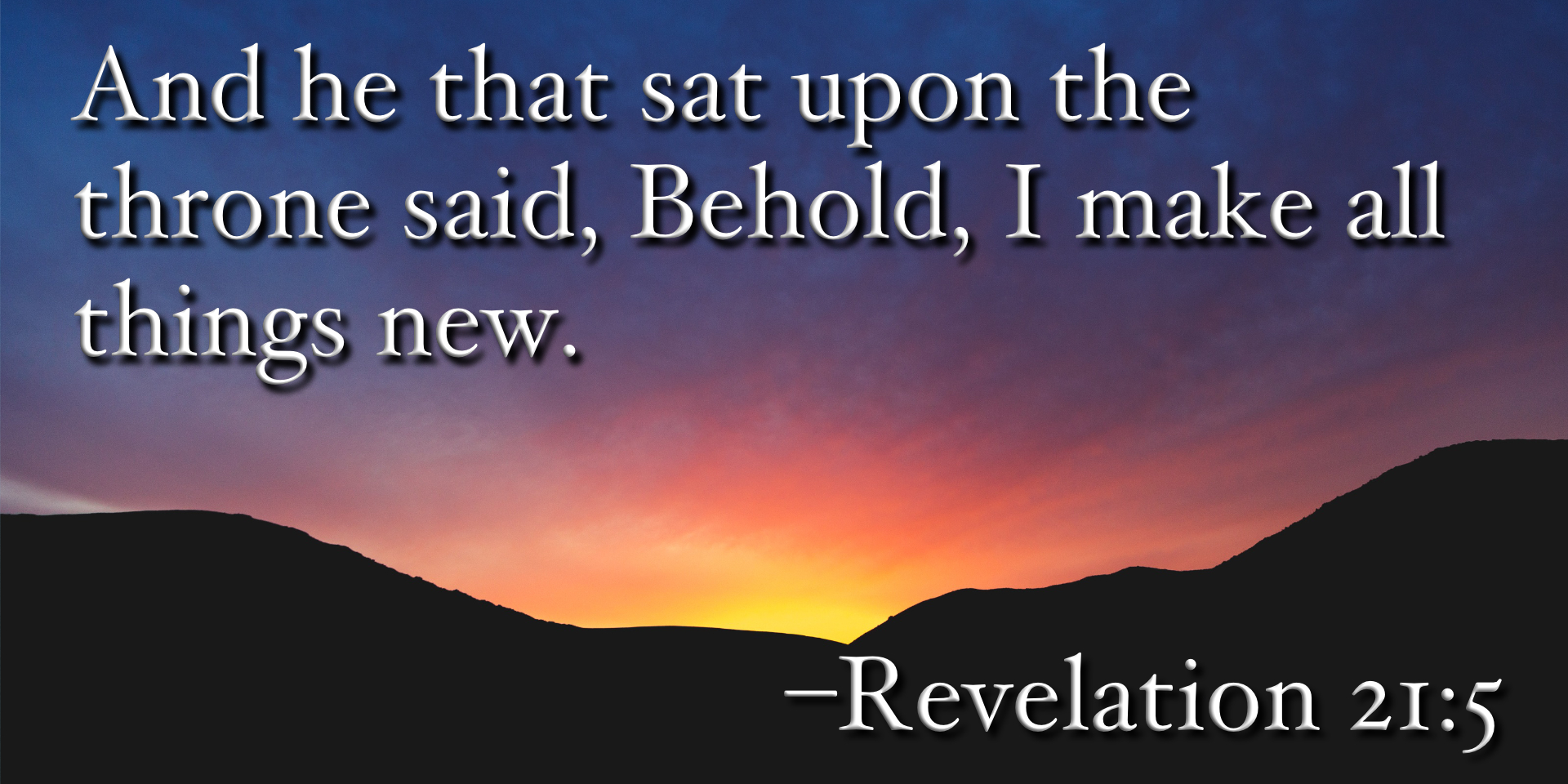 [Speaker Notes: For Matthew and now for us, having the servant song so directly applied to Christ 750 years later with such obvious fulfillment logistically and biblically should be cause for great celebration.
Jesus Christ came and from the very beginning of his mission, His ability to carry it out has never been in question or seriously challenged. 
As we His representatives now take over the propigation of the gospel and promotion of Jesus kingdom, we should go out with absolute confidence.
Confidence in our standing and confidence in our message but especially confidence that everything is playing out EXACTLY as our king deems right.
We need to go out armed and ready for battle this is certain, but we also go out in the strength and power of the Lord knowing our days here on earth and our eternity in heaven are secured and guaranteed by the life of the KING. The KING has dealt with all our infirmities and diseases. we are clean, accepted and loved by our Heavenly Father because of the work of Jesus Christ suffing on the cross on our behalf.]